Week  2
รหัสวิชา MCA1109 รายวิชา  การนำเสนอเชิงนิเทศศาสตร์
อ. อิสรี ไพเราะ(อ.ต๊ะ)
isaritiaw@gmail.com
MB. 0863583508
MCA 1109การนำเสนอเชิงนิเทศศาสตร์
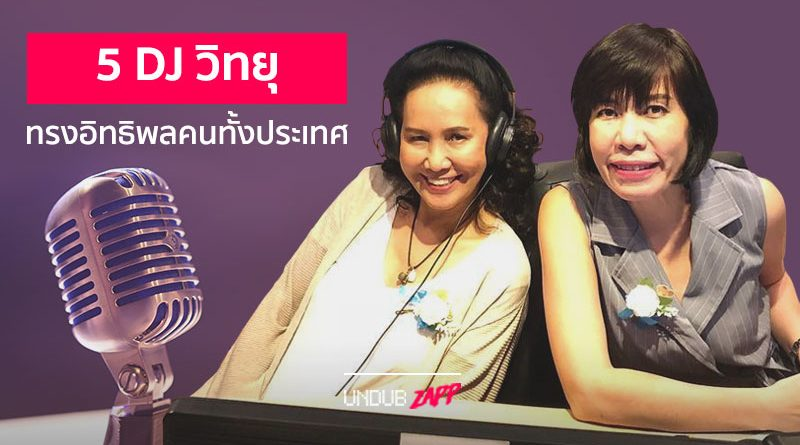 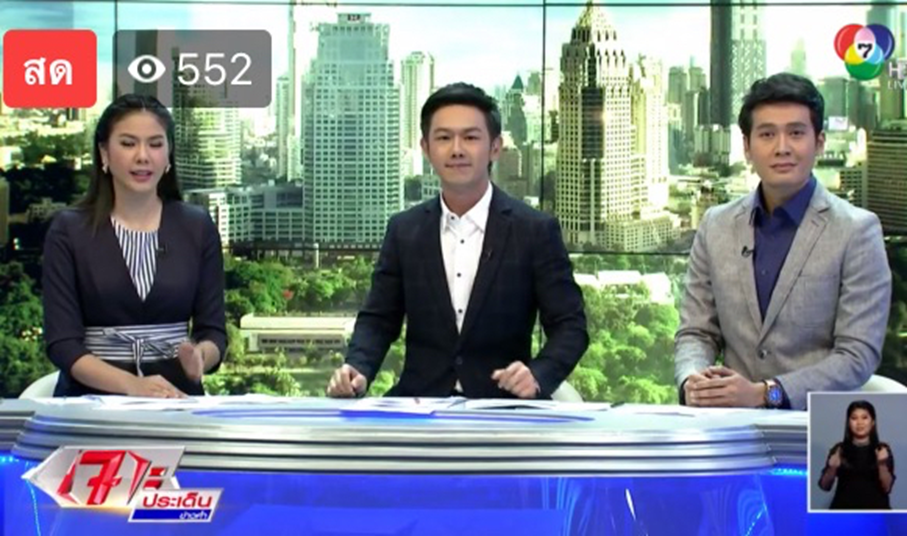 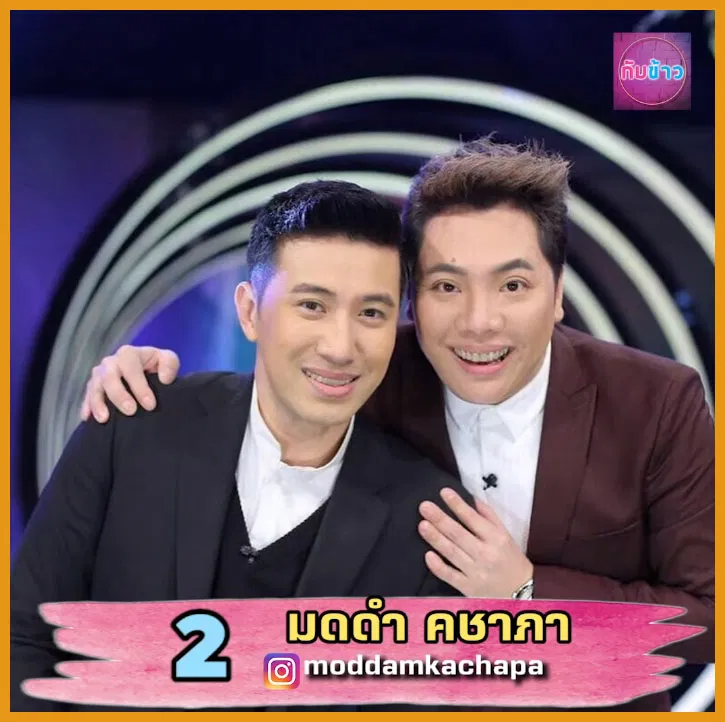 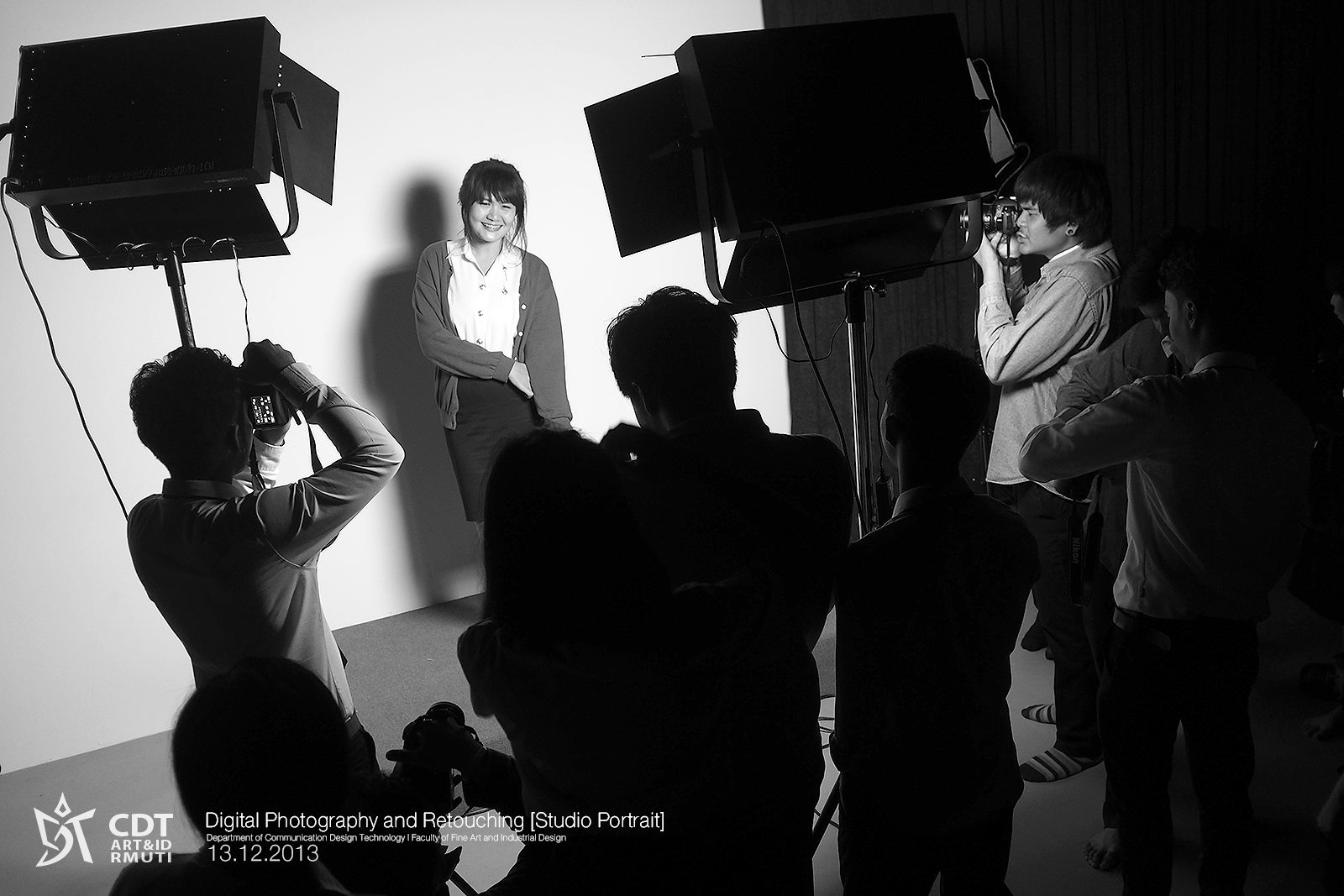 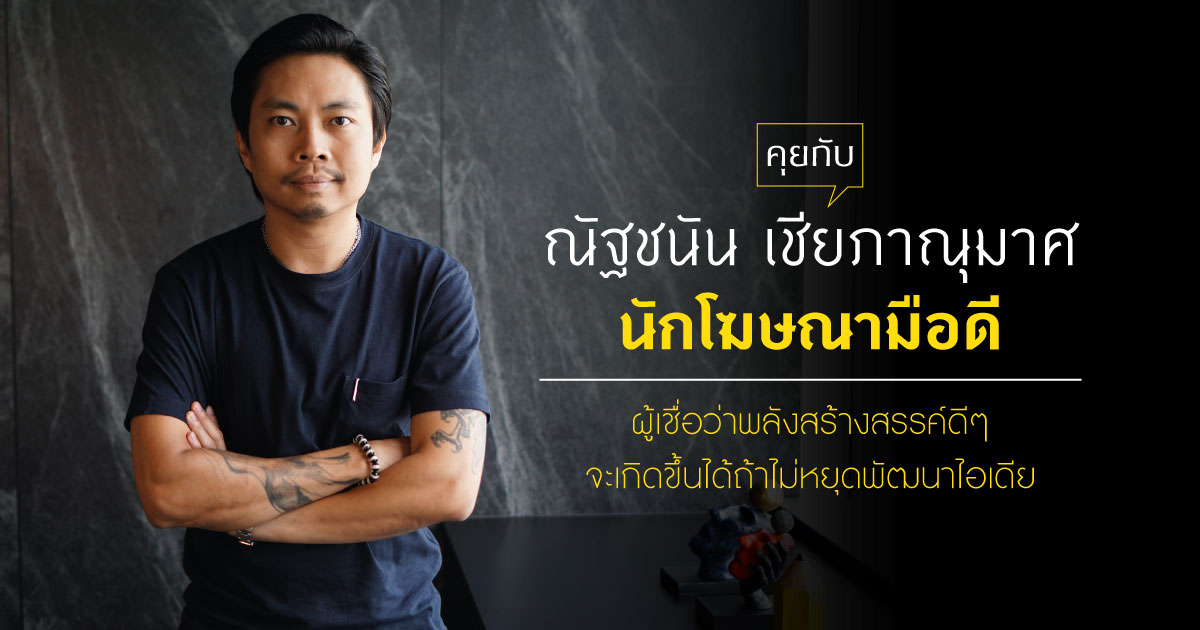 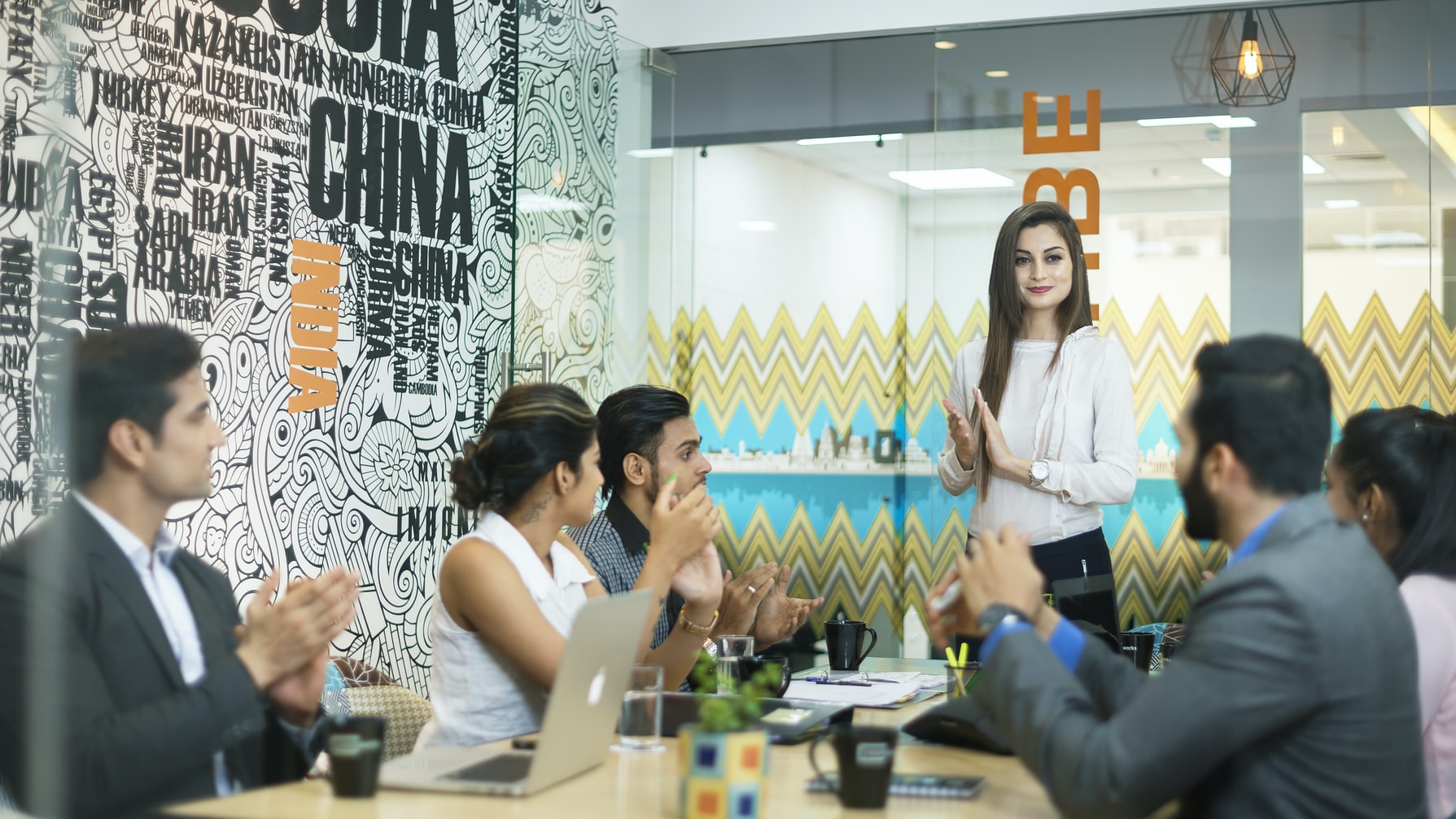 คำอธิบายรายวิชา
ความหมาย ความสำคัญ จุดประสงค์ของการสื่อสาร กระบวนการสร้างสาร(เนื้อหา)และการนำเสนอเชิงนิเทศศาสตร์ การวิเคราะห์ผู้รับสาร การพัฒนาบุคลิกภาพ การใช้เสียง เทคนิค ลีลา รวมทั้งการแก้ปัญหาในการสื่อสารและนำเสนอ
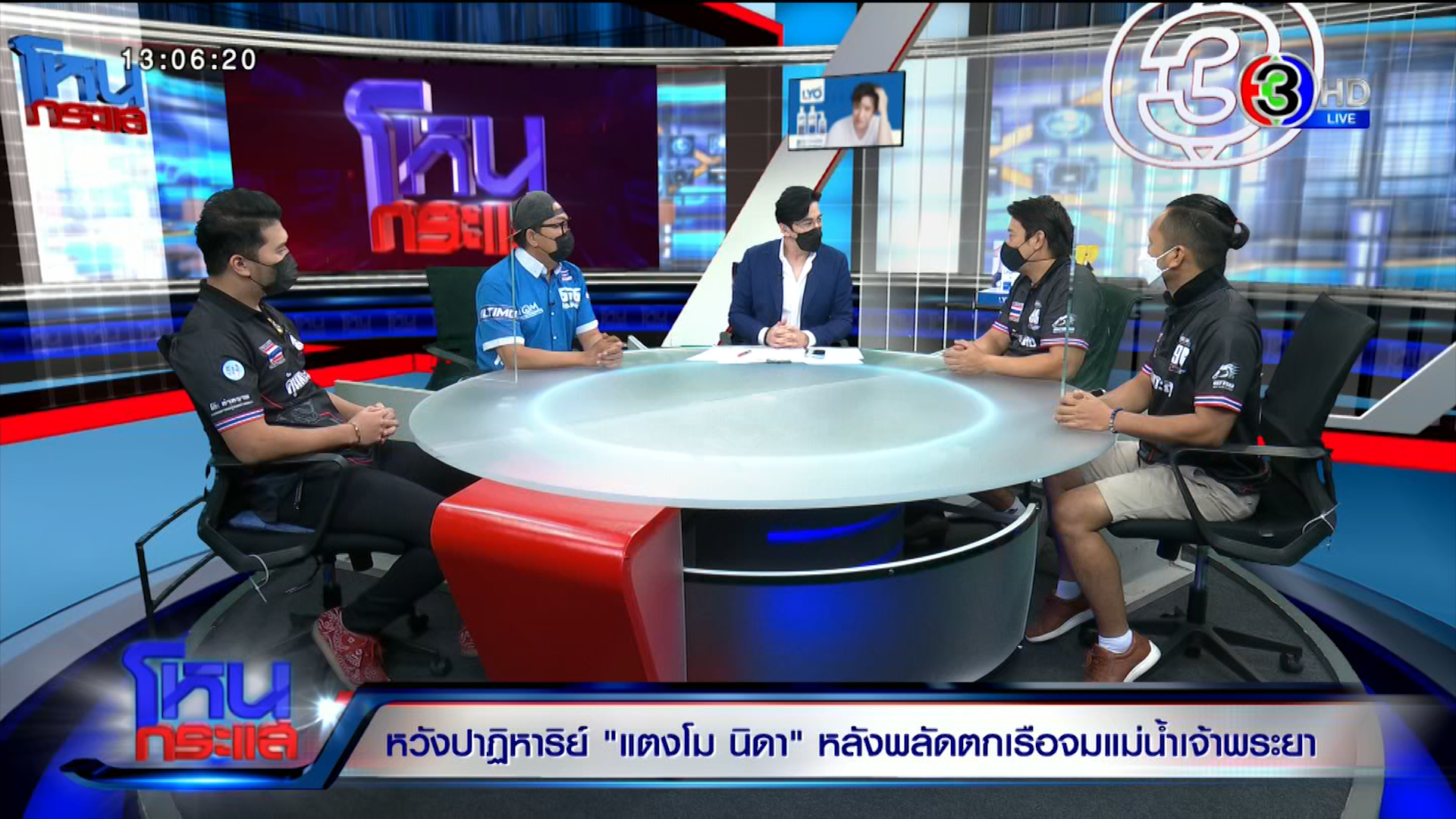 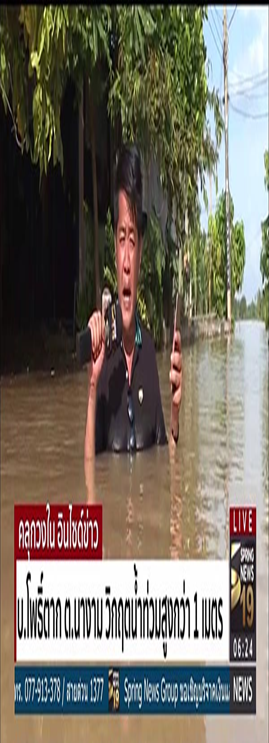 หัวข้อบรรยาย
* ความหมาย ความสำคัญ จุดประสงค์ของการสื่อสาร
* การวิเคราะห์ผู้รับสาร
* การพูดและการนำเสนอในงานนิเทศศาสตร์
* การพัฒนาบุคลิกภาพในการพูดและการนำเสนอในงานนิเทศศาสตร์
* ทักษะการเขียนเพื่องานนิเทศศาสตร์
* การใช้เสียง เทคนิค ลีลา รวมทั้งการแก้ปัญหาในการสื่อสารและนำเสนอ
* กระบวนการสร้างสารและการนำเสนอในงานนิเทศศาสตร์
* แนวคิดและทฤษฎีการพูดและการนำเสนอในงานนิเทศศาสตร์ (เช่น : การพูดโน้มน้าวใจ)
ความหมาย ความสำคัญ จุดประสงค์ของการสื่อสาร
ความหมายของการสื่อสาร หมายถึง กระบวนการในการส่งสาร หรือ แลกเปลี่ยนข่าวสาร ความคิด ความรู้สึกระหว่างบุคคล เน้นความสัมพันธ์ของมนุษย์ เพื่อสร้างความเข้าใจอันดีต่อกัน
 สื่อทั่วโลกบีบีซี-CNN รายงาน “เจ้าฟ้าพัชรกิติยาภา” ทรงหมดพระสติระหว่างทรงฝึกสุนัขทรงเลี้ยงเพื่อเข้าประกวด
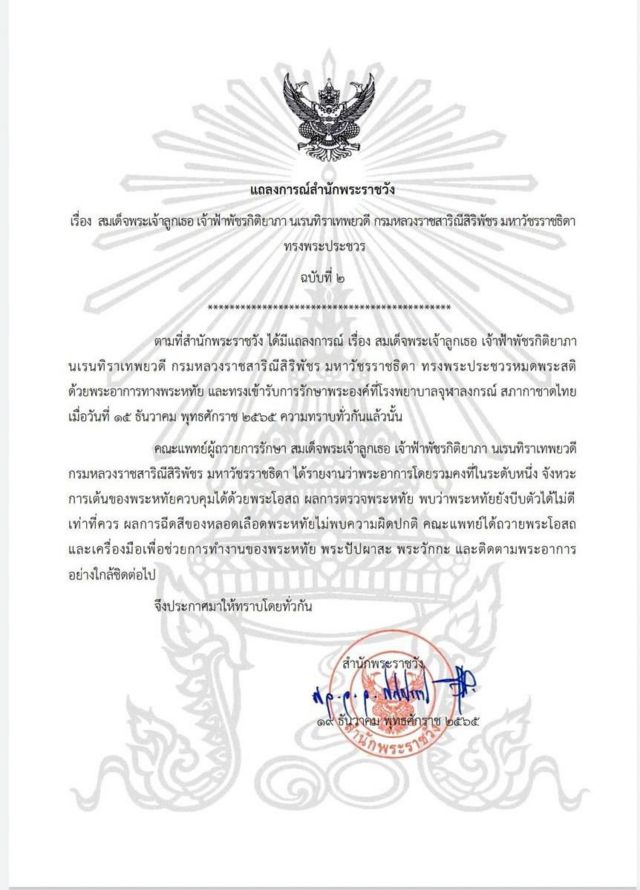 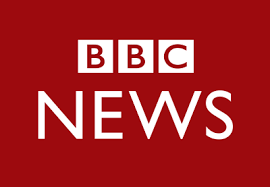 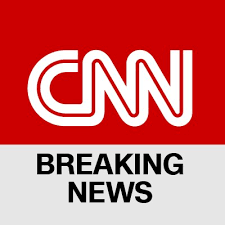 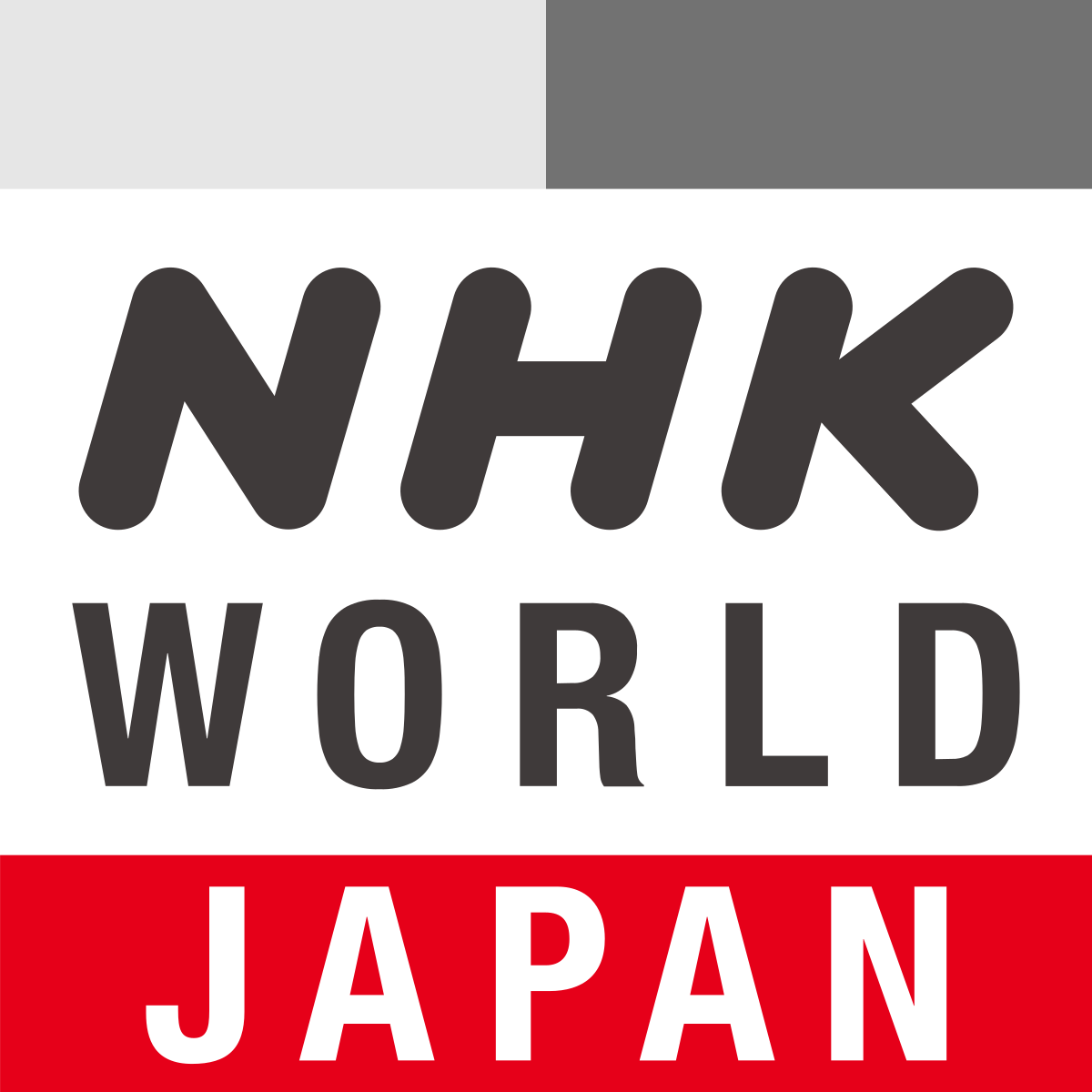 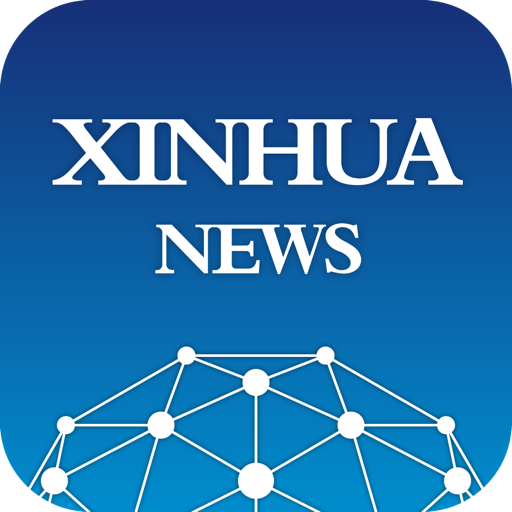 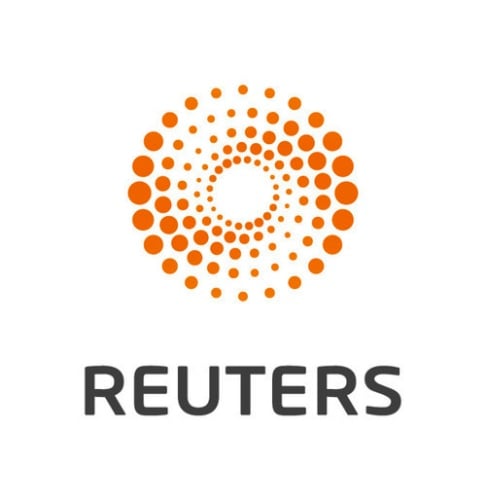 ความสำคัญของการสื่อสาร...
ความสำคัญของการสื่อสารต่อชีวิตประจำวันของมนุษย์
ตำรวจไซเบอร์ตรวจ ค้นบ้าน น.ส.พัฒน์นรี หรือกิ๊ฟ ถิรโชติภูวนันท์ อดีตนางเอกหนังยุค 90 ซีอีโอเจ้าของผลิตภัณฑ์อาหารเสริมสมรรถภาพเพศชาย MANA โฆษณาสรรพคุณอันเป็นเท็จ “อึด ใหญ่ ยาว ขาวตุง” ที่บ้านใน อ.บางละมุง จ.ชลบุรี รวมทั้งบ้านแอดมินและบริษัทผลิตรวม 3 จุด ยึดผลิตภัณฑ์ส่งตรวจว่ามีสารอันตรายหรือไม่.
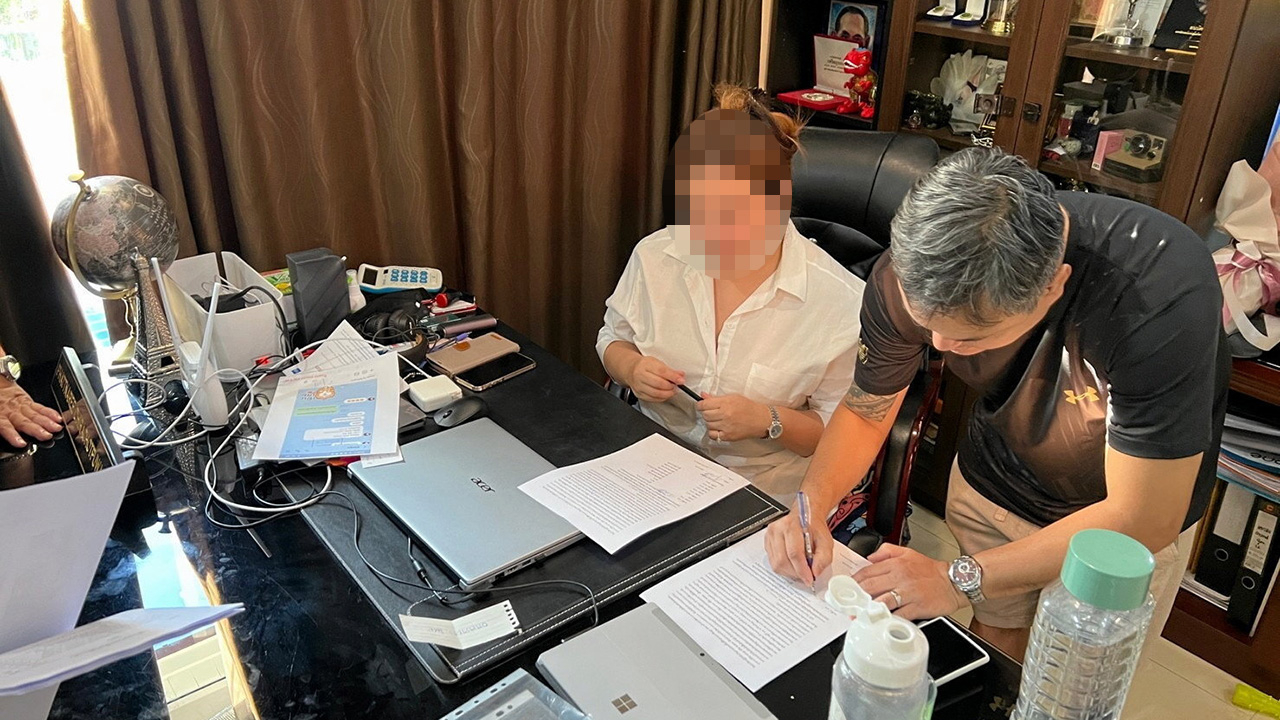 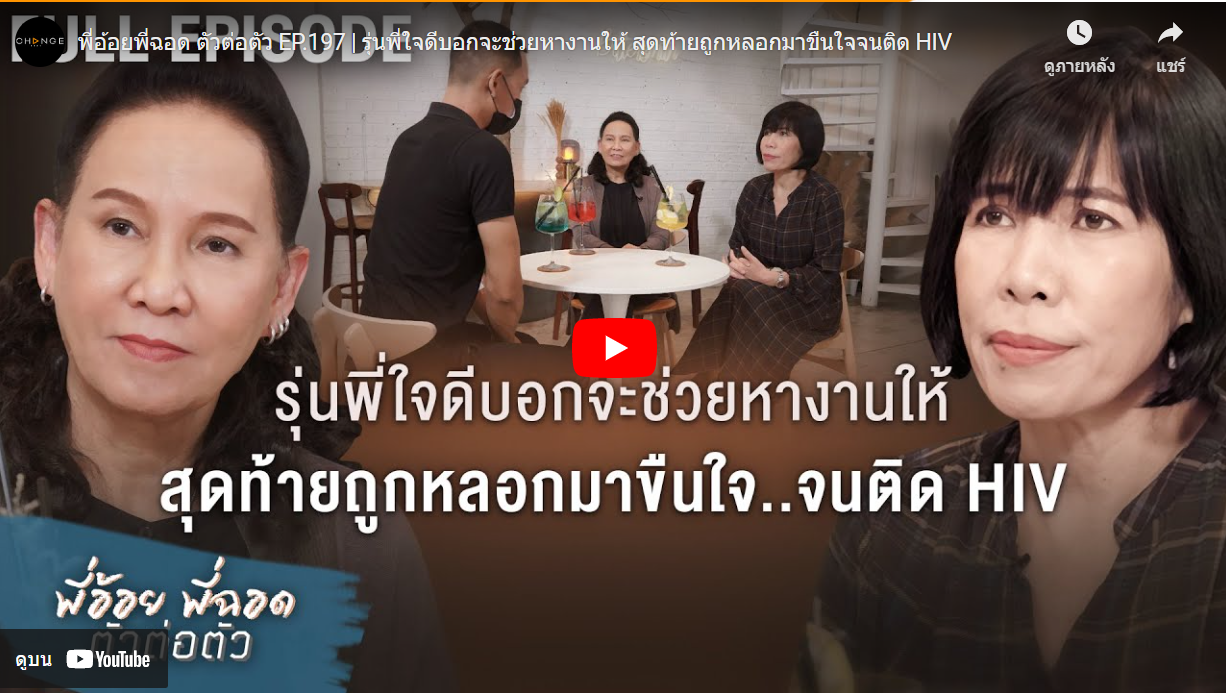 ความสำคัญของการสื่อสารต่อความเป็นสังคม
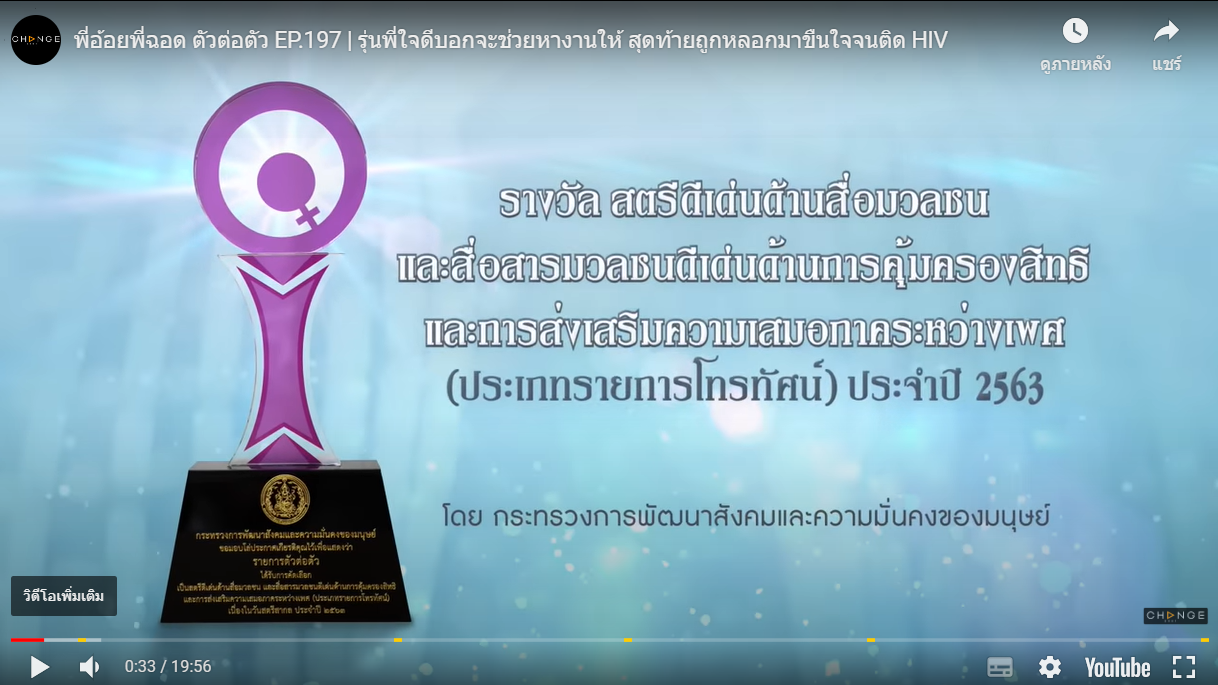 ความสำคัญของการสื่อสารต่อการเมืองการปกครองระบอบประชาธิปไตย
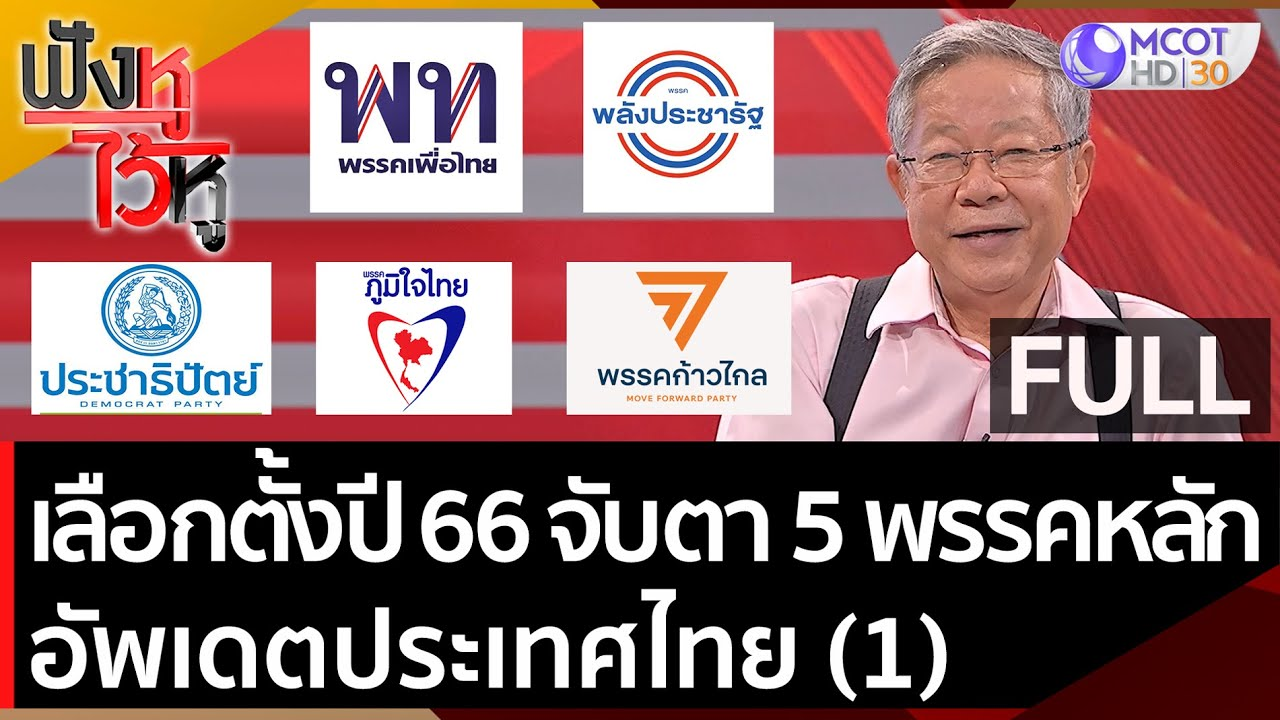 ความสำคัญของการสื่อสารต่อระบบเศรษฐกิจ
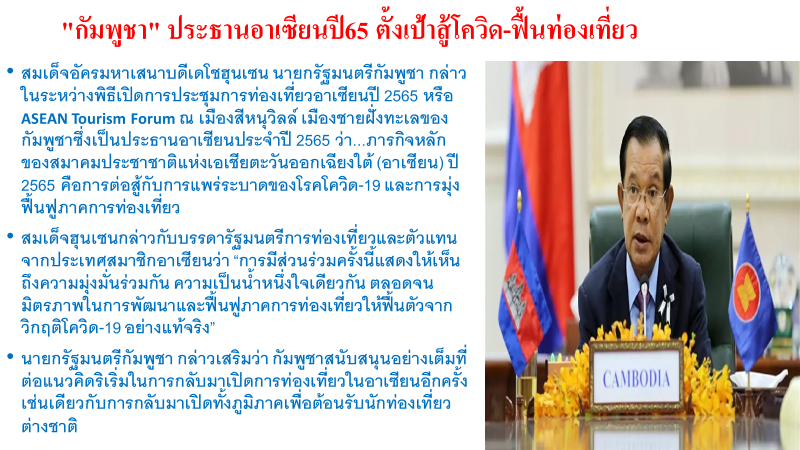 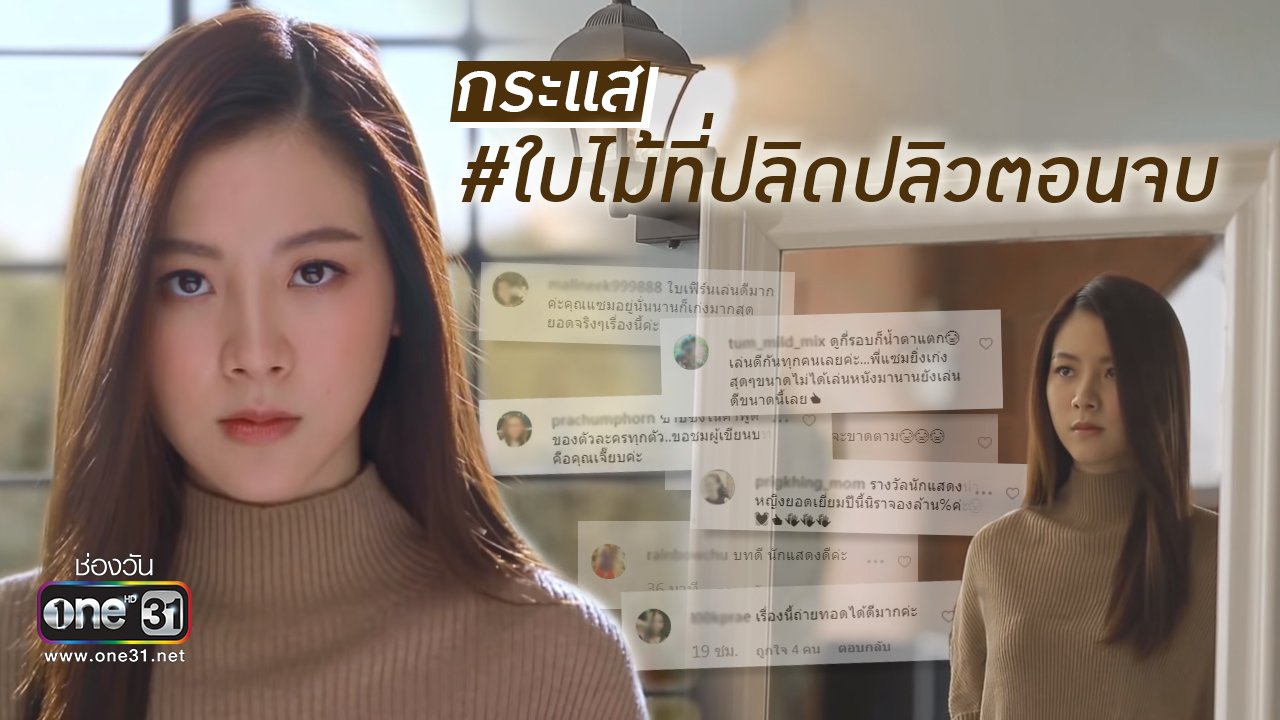 จุดประสงค์ของการสื่อสาร
1. แจ้งให้ทราบ
2. สอนหรือให้การศึกษา
3. สร้างความพอใจและบันเทิง
4. เพื่อเสนอหรือโน้มน้าวใจ
5. เพื่อสร้างสรรค์และรักษาสัมพันธภาพระหว่างกัน
6. เพื่อช่วยเหลือเกื้อกูลกัน
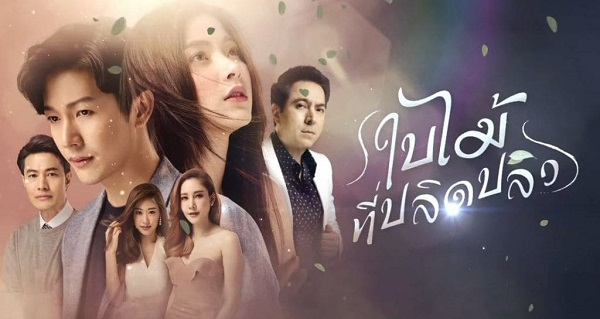